Thoughts To Ponder
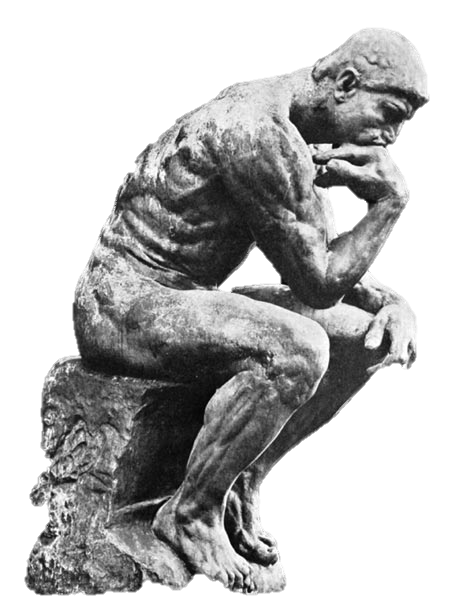 The best way to get even is to forget.
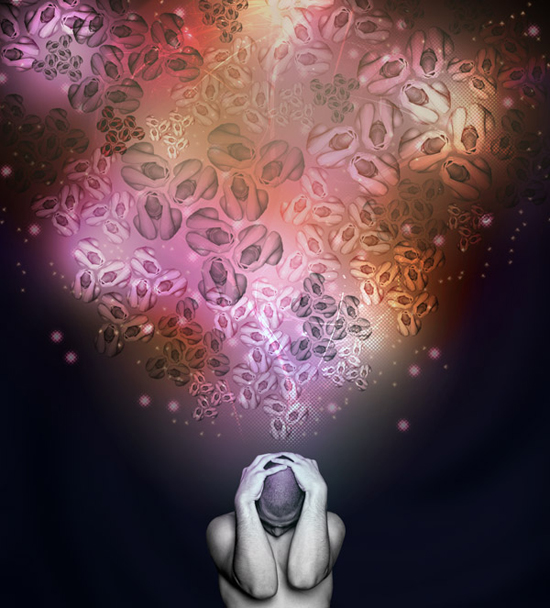 Feed your faith and your doubts will starve to death..
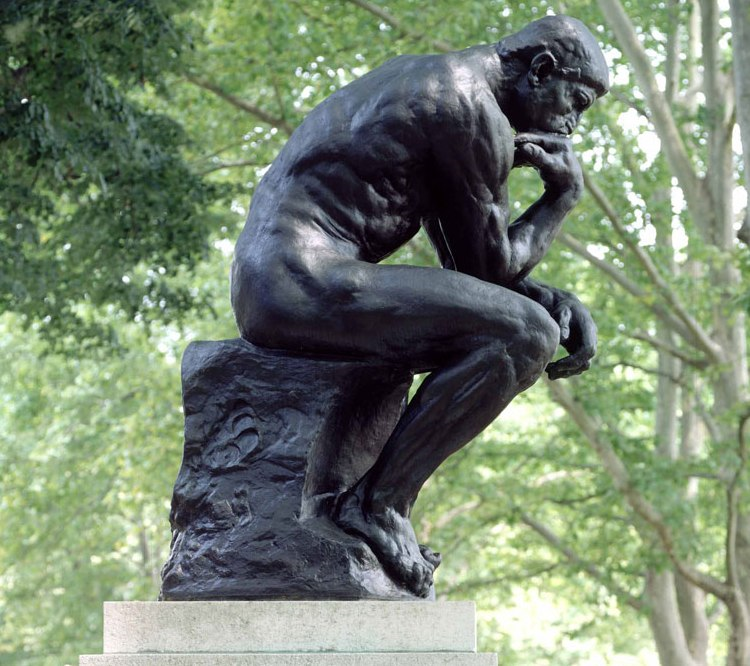 God wants spiritual fruit, not religious nuts..
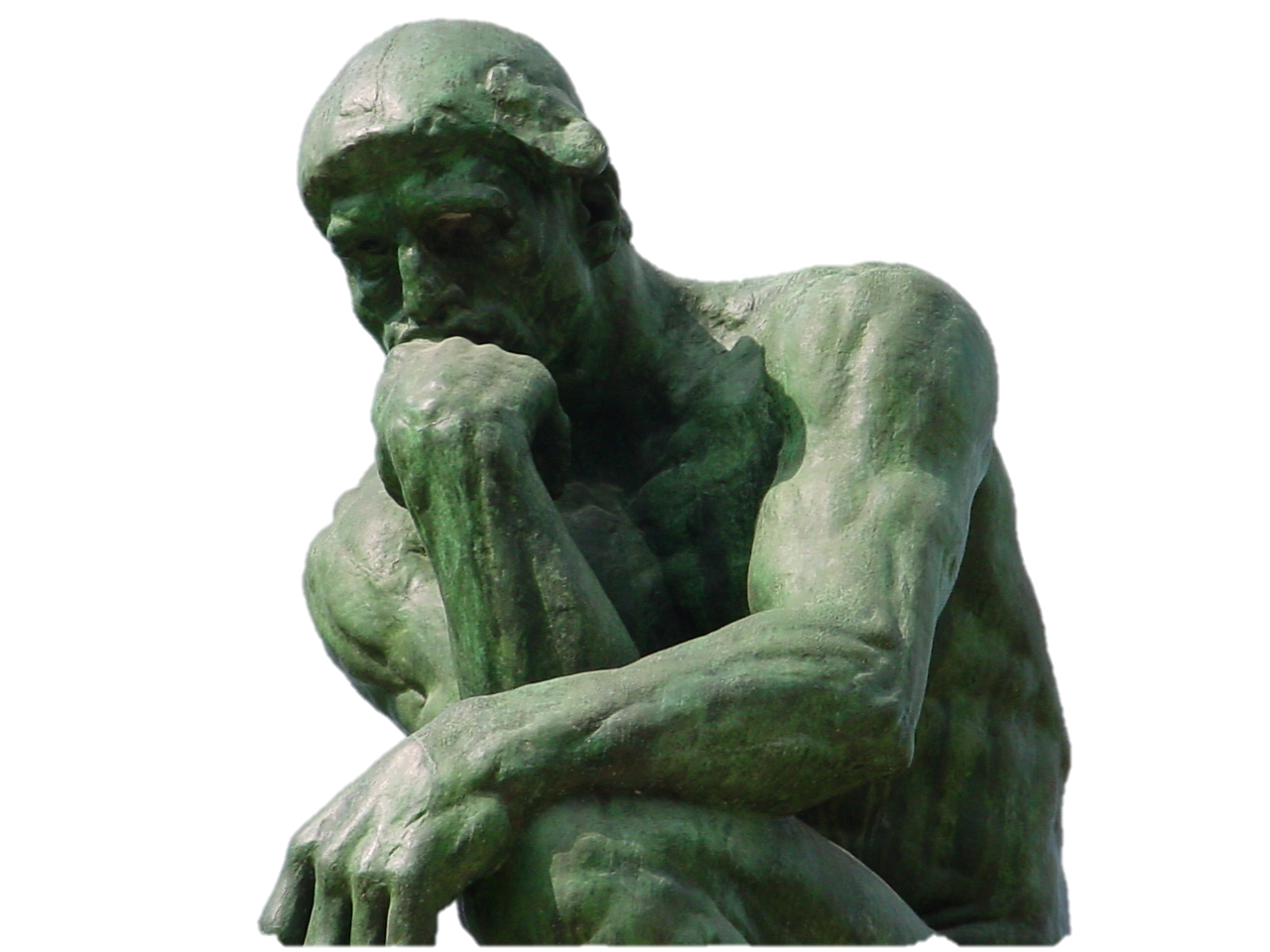 Some folks wear their halos  much too tight...
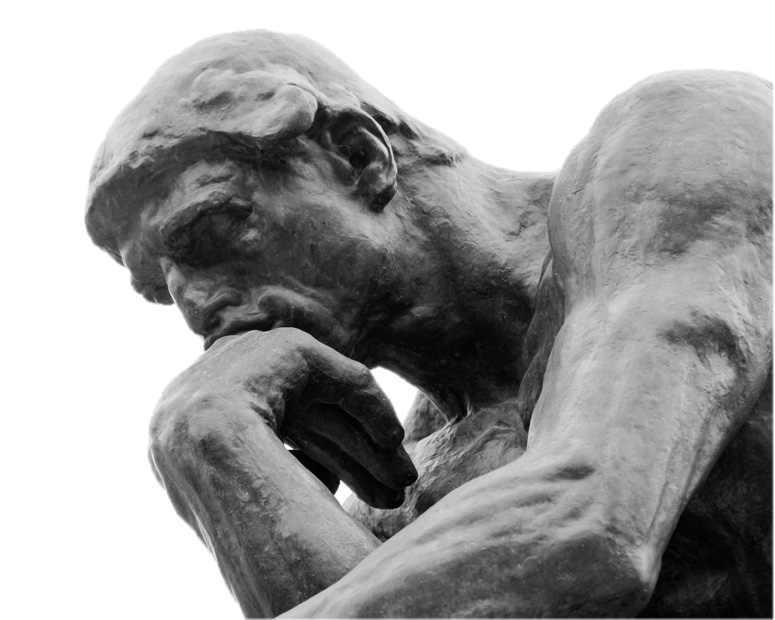 Unless you can create the WHOLE universe in 5 days, Then perhaps giving  "advice" to God, isn't such a good idea!
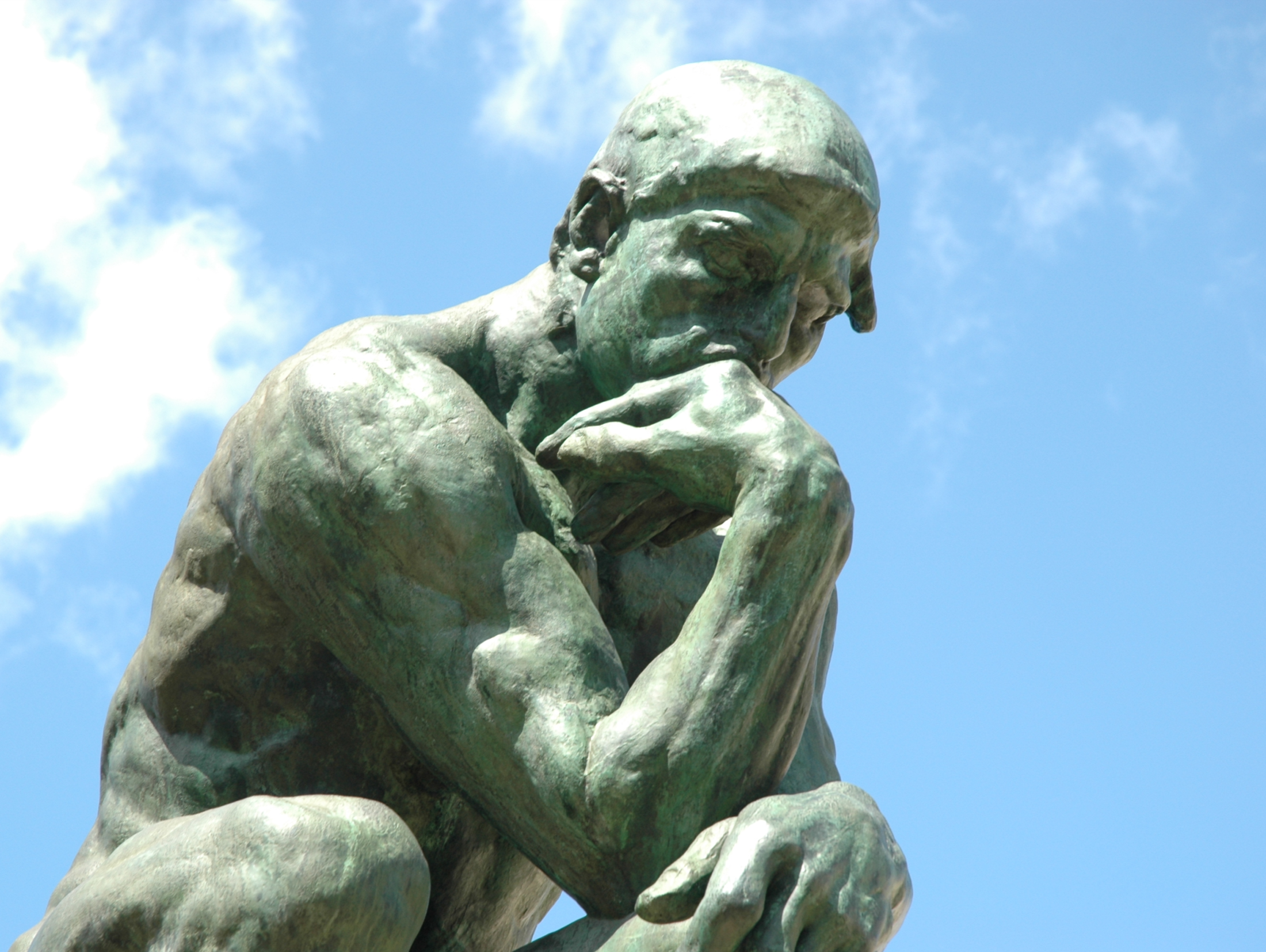 Sorrow looks back, worry looks around, and faith looks up...
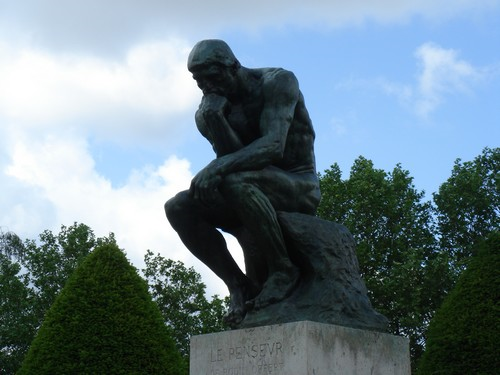 Standing in the middle of the road is dangerous. You will get knocked down by the traffic from both ways.
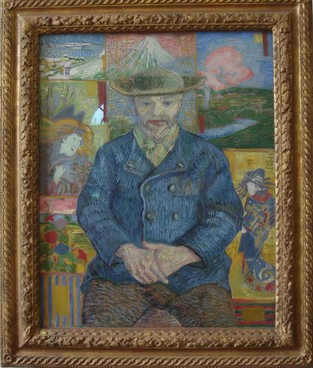 Words are windows to the heart.
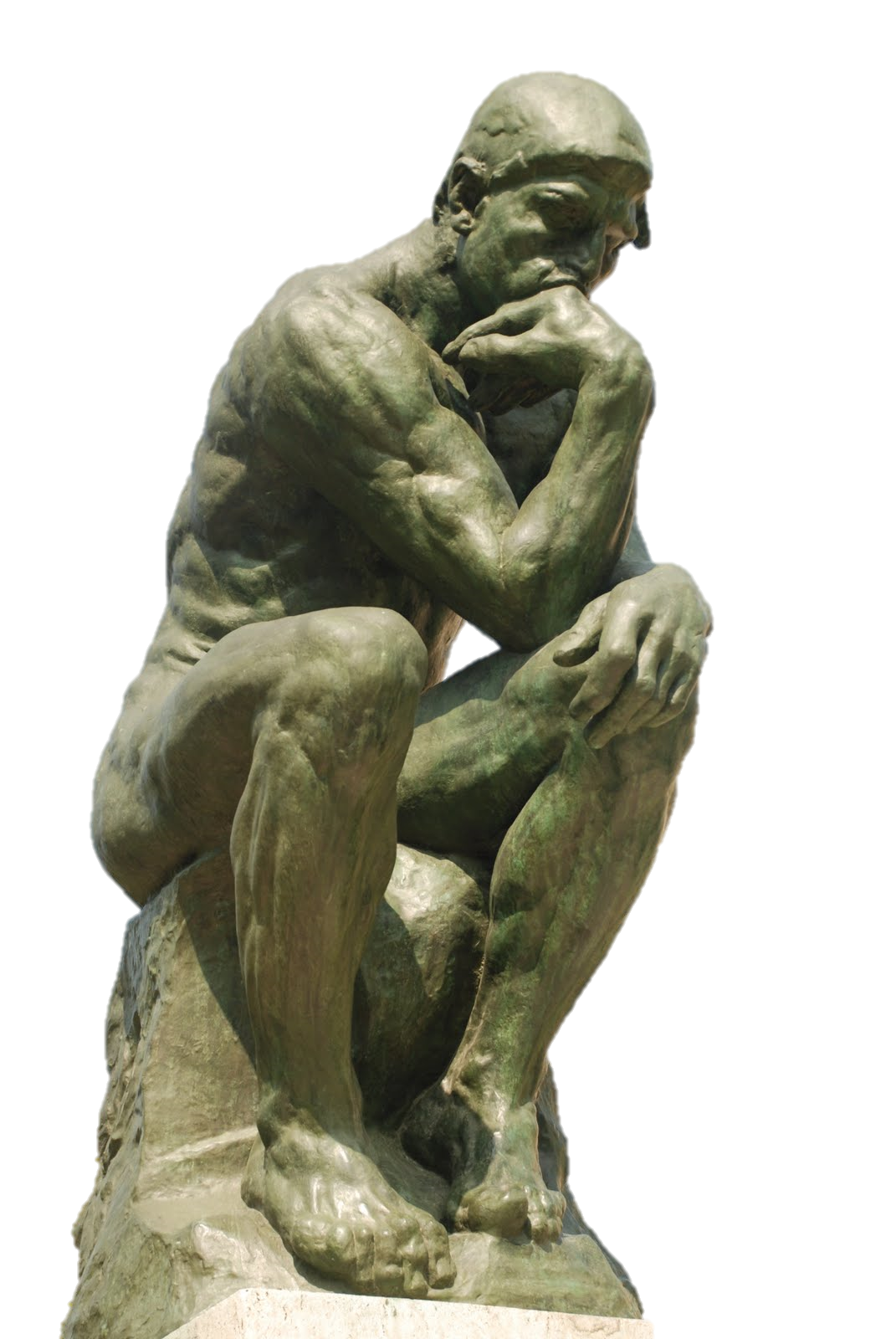 It isn't difficult to make a mountain out of a molehill just add a little dirt.
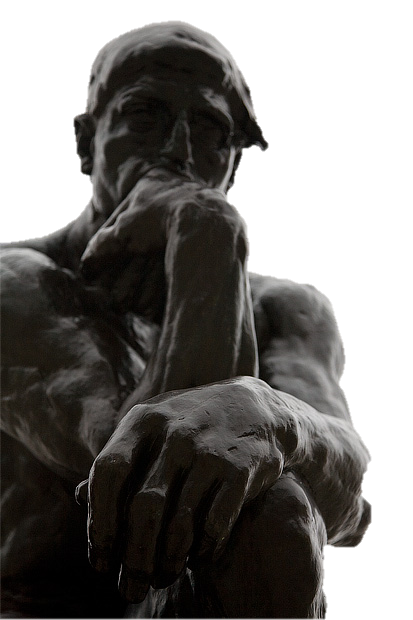 A successful marriage isn't finding the right person-it's being the right person.
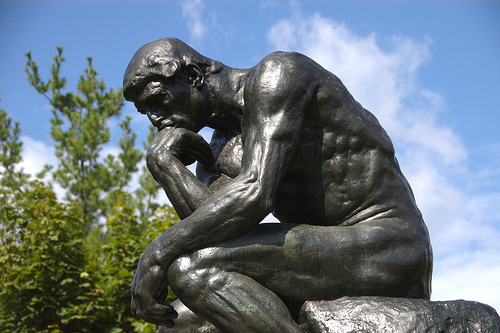 The mighty oak tree was once a little nut that held its ground.
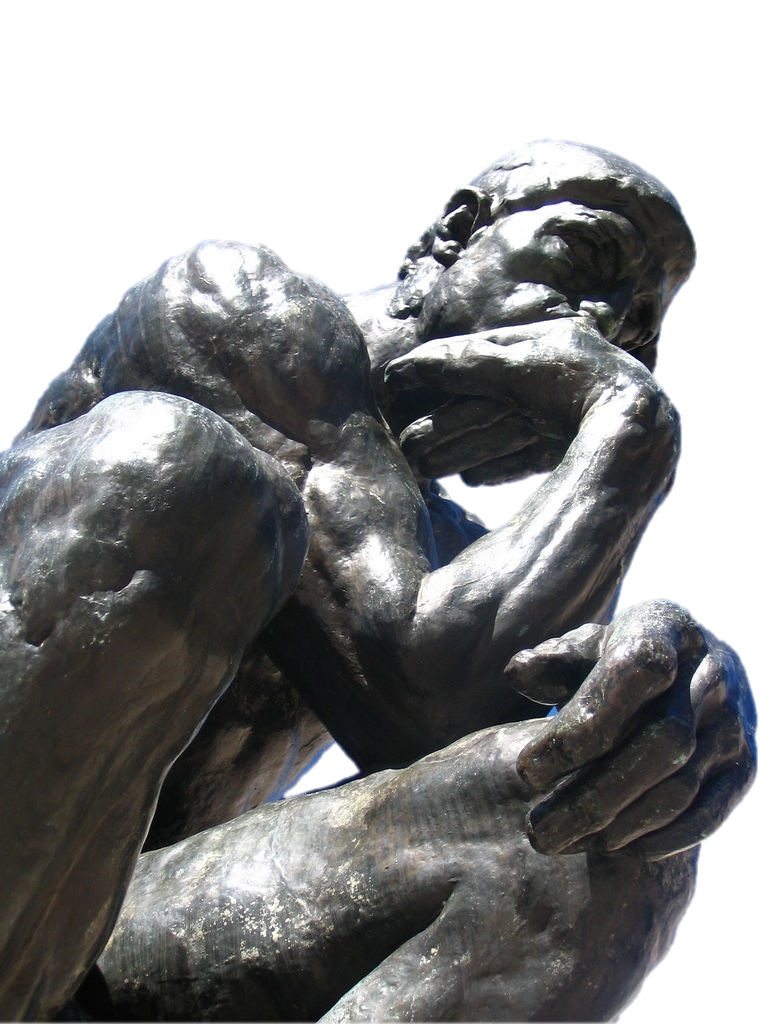 To forgive is to set the prisoner free,and then discover the prisoner was you.
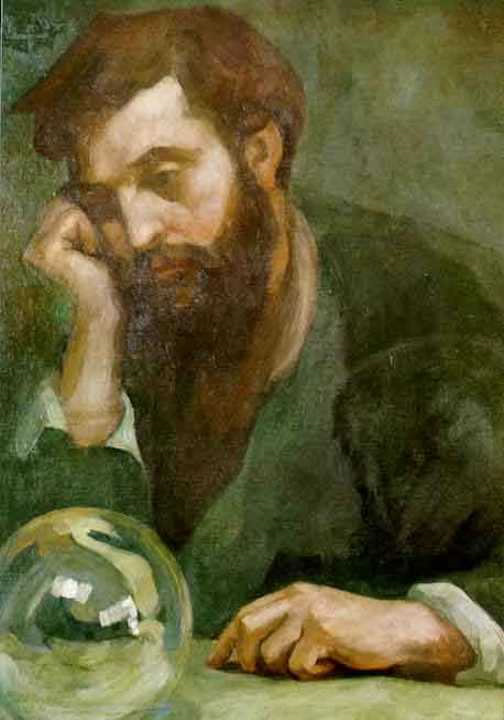 You have to wonder about humans, they think God is dead and Elvis is alive!
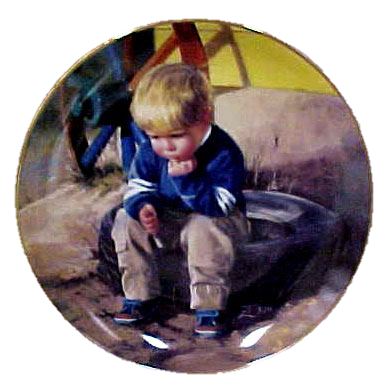 You'll notice that a turtle only makes progress when it sticks out its neck...
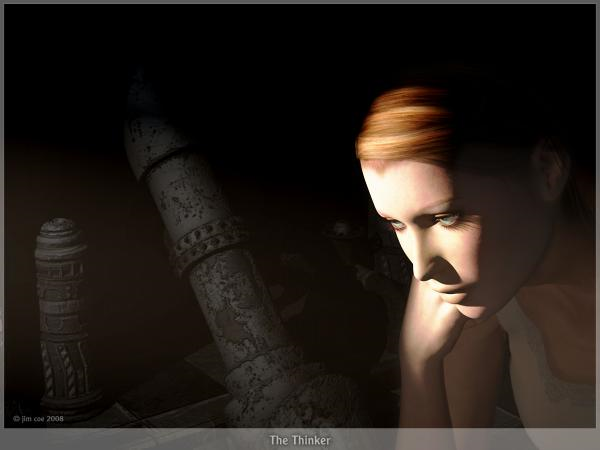 If the grass is greener on the other side of the fence, you can bet the water bill is higher.
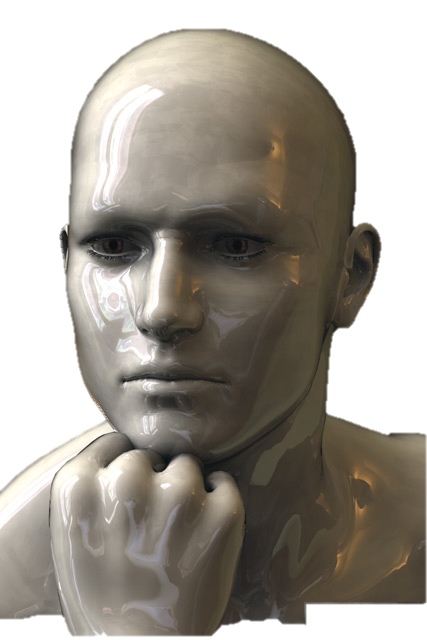 Keep smiling!And...if you see someone's missing one....give them one of yours!
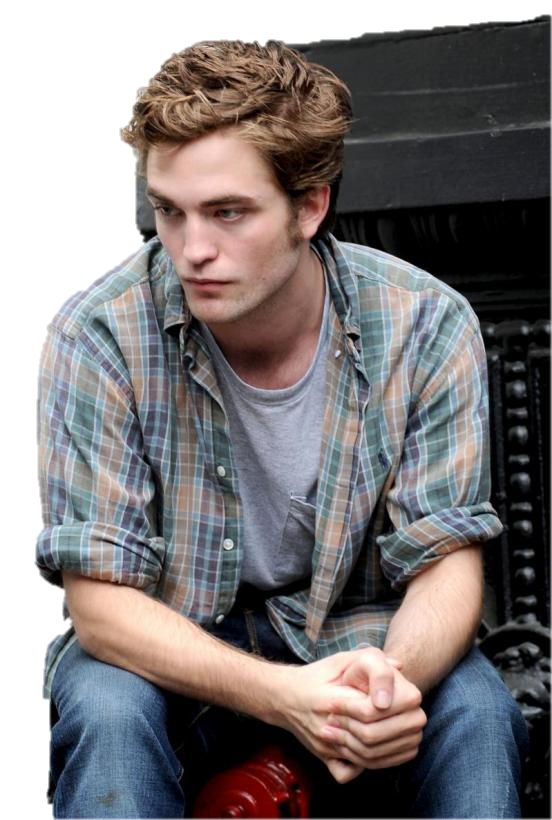